2.7 Prove ∡ Pair Relationships
Mrs. vazquez
Geometry
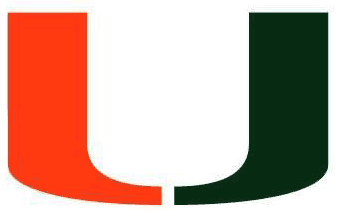 g-co.3.9
Essential Question:
How will I prove special ∡s are ≅?
Objective:
Students will be able to use properties of special pairs of ∡s.
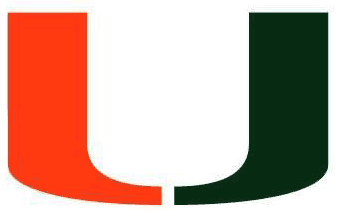 Theorems
2.3 : All ∟s are ≅.

2.4 : If two ∡s are supplementary to the same ∡ 		(or to ≅ ∡s), then they are ≅.

2.5 : If two ∡s are complementary to the same ∡ 		(or to ≅ ∡s), then they are ≅.
theorem 2.4
If ∡R and ∡P are supplementary, and ∡Q and ∡P are supplementary, then ∡R≅∡Q.
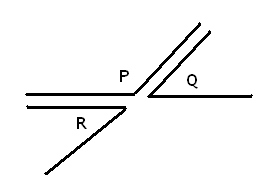 theorem 2.5
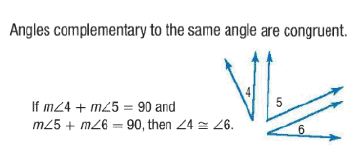 Postulate 12 (Linear Pair Postulate)

If two ∡s form a linear pair, then they are supplementary.
Theorem 2.6 (Vertical ∡s ≅)

Vertical ∡s are ≅.
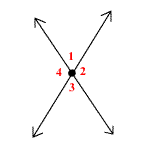 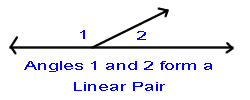